Pathophysiology of inflammation
- Diyah Candra Anita -
1
Learning Objective
At the end of the chapter the student is expected to:
Know the causes of inflammation 
Understand the process of inflammations 
Comprehend the etiopathogeneses of granulomatous inflammations 
Contrast the differences between acute and chronic inflammations
2
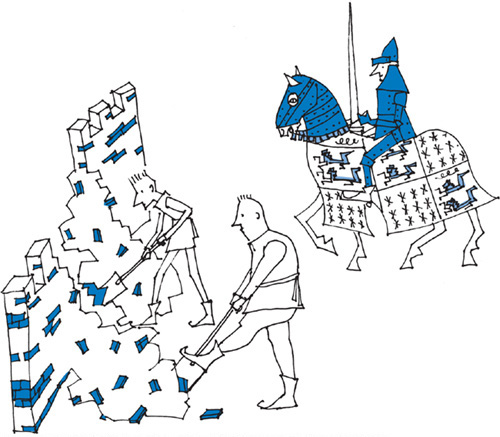 Inflammation
Is a protective response
To eliminate the initial cause of cell injury
Diluting, destroying and neutralizing the harmful
Agents
Remove the damaged tissue
Generate new tissue
Definition: Inflammation is a local response (reaction) of living vascularized tissues to endogenous and exogenous stimuli
Inflammation is fundamentally destined to localize and eliminate the causative agent and to limit tissue injury.
3
Causes inflammation
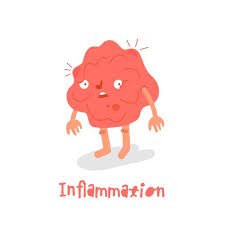 4
The inflammatory response
To immune reaction
To injury
To ischemic damage
5
The classic signs of inflammation
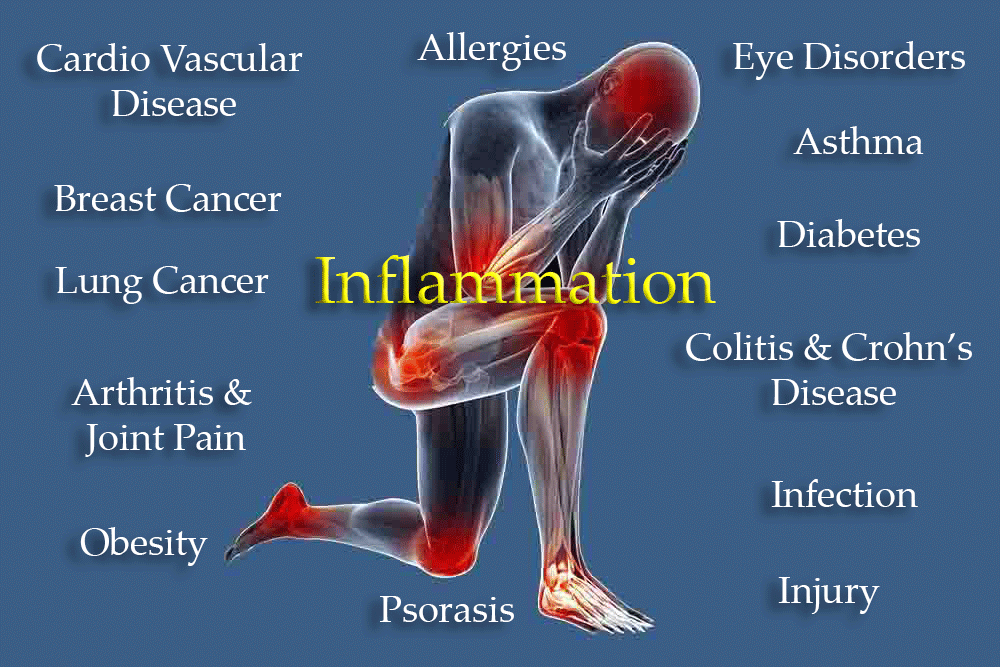 Each of these signs will occur to some degree when tissue is injured and the body responds with the inflammatory process.
6
Common misconception about inflammation
Do you need to limit or eliminate inflammation? 
No. Inflammation is necessary. 
Repair will not occur without inflammation.
You cannot eliminate inflammation.
You can only minimize the signs of inflammation.
7
Common misconception about inflammation: Swelling and Edema
Swelling and edema occur during inflammation.
Edema and swelling are not the same.
All edema causes swelling, but not all swelling is caused by edema
8
Phase of inflammation
Inflammation consists of sequential and overlapping events.
9
1. Primary injury: causes of inflammation
Any occurrence that impairs tissue structure or function
EXOGENOUS
ENDOGENOUS
Mechanical
Physical
Chemical
Biological
Circulatory disorder,  hypoxia
Endogenous protease  release
Immunocomplex  formation
10
2. Ultrastructural Changes
Cellular membrane is disrupted and eventually breaks down. 
Contents spill out into the extracellular spaces, thereby killing the damaged cell.
Occur as a direct result of trauma (primary injury) and indirectly as a result of hypoxia (secondary injury)
Lysosome
Supplies chemicals that digest foreign material within the cell and gets rid of it.
If the membrane of the lysosome ruptures, its contents will attack and digest other material.
11
3. Chemical Mediation
Histamine, bradykinin, and other chemicals
Modify and regulate the rest of the inflammatory response to:
Neutralize the cause of the injury
Remove cellular debris so repair can take place
12
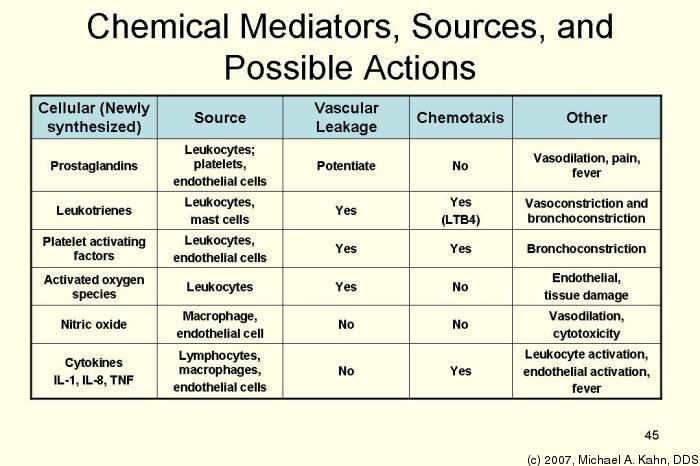 13
4. Hemodynamic Changes
Arteries dilate, increasing blood flow to the injured area.
However, blood vessels that were previously inactive open, so blood flow through individual vessels decreases.
Slowing of blood flow is necessary, so WBCs can move to the margins.
14
4. Hemodynamic Changes [continue]
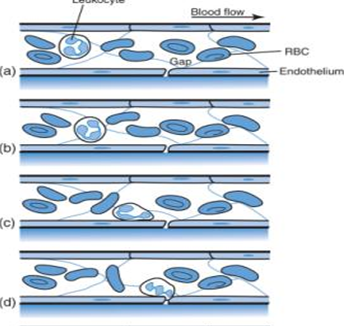 Leukocytes
Marginate
Tumble along the vessel wall
Adhere to the vessel wall near an opening
15
5. Metabolic Changes
↓ Energy
↓ Oxygen, causes cell to switch to anaerobic metabolism
Membrane functions slow down.
↑ Sodium concentration in cell and organelles
↑ Water in cell
Cells swell and burst
↑ Intracellular acidosis (lactic acid)
Membrane attacked
Lysosome digests cell.
16
6. Permeability Changes
Histamine and bradykinin increase the permeability of small blood vessels.
The endothelial cells contract, pulling away from each other.
Gaps are left, through which the WBCs can move out of the vessel and to the injury site
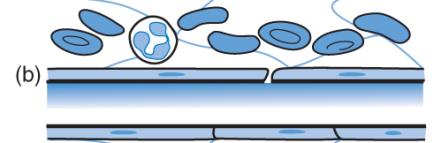 17
7. Leukocyte Migration
WBCs adhere to the endothelium (vessel wall) and/or to other white blood cells.
WBCs move out of the vessel by squeezing through the endothelial gaps.
Neutrophils first, then larger macrophages
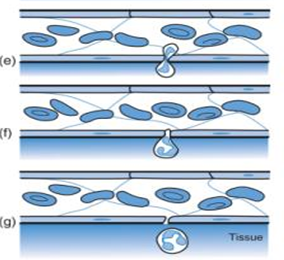 18
7. Leukocyte Migration: Neutrophil vs macrophage
NEUTROPHILS
MACROPHAGE
Travel fast and arrive at the injury site first
Provide the first line of defense 
When they die, they release chemical mediators that attract macrophages.
Death of neutrophils results in a large concentration of chemical mediators released by the cells.
Live for months
Long-lasting second line of defense
Release potent enzymes that may destroy connective tissue, thus adding to the injury
Release chemical mediators that may prolong inflammation
Release factors that aid in healing
Secrete proteins that are important in defense mechanisms
19
8. Phagocytosis
Digestion of cellular debris and other foreign material into pieces small enough to be removed from the injury site
20
Characteristics of inflammations
21
Acute inflammatory response
Immediate vascular changes
Influx of inflammatory cells
Neutrophils
Widespread effects of inflammatory  mediators
22
Triggered by
Variety stimuli
Infections
Immune reactions
Blunt and penetrating trauma
Physical and chemical agents
Burns, frostbite, irradiation, caustic chemicals
Tissue necrosis
23
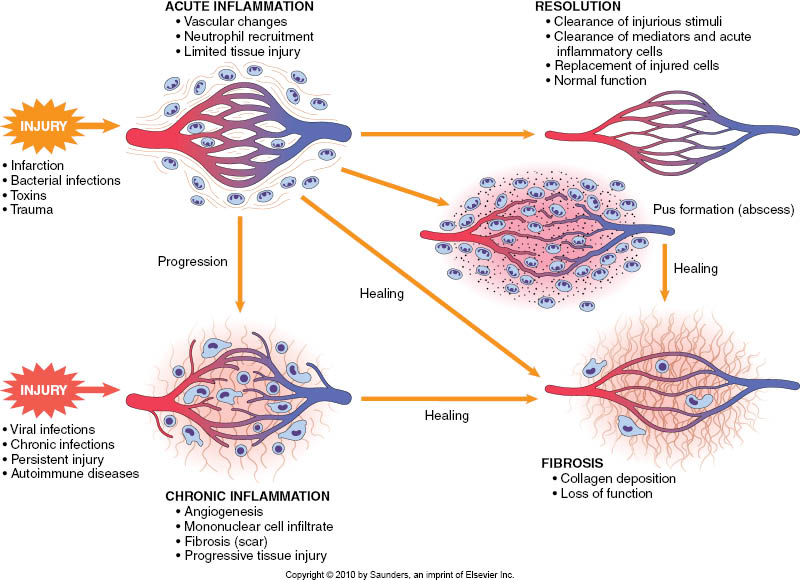 24
Morphology of acute inflammation
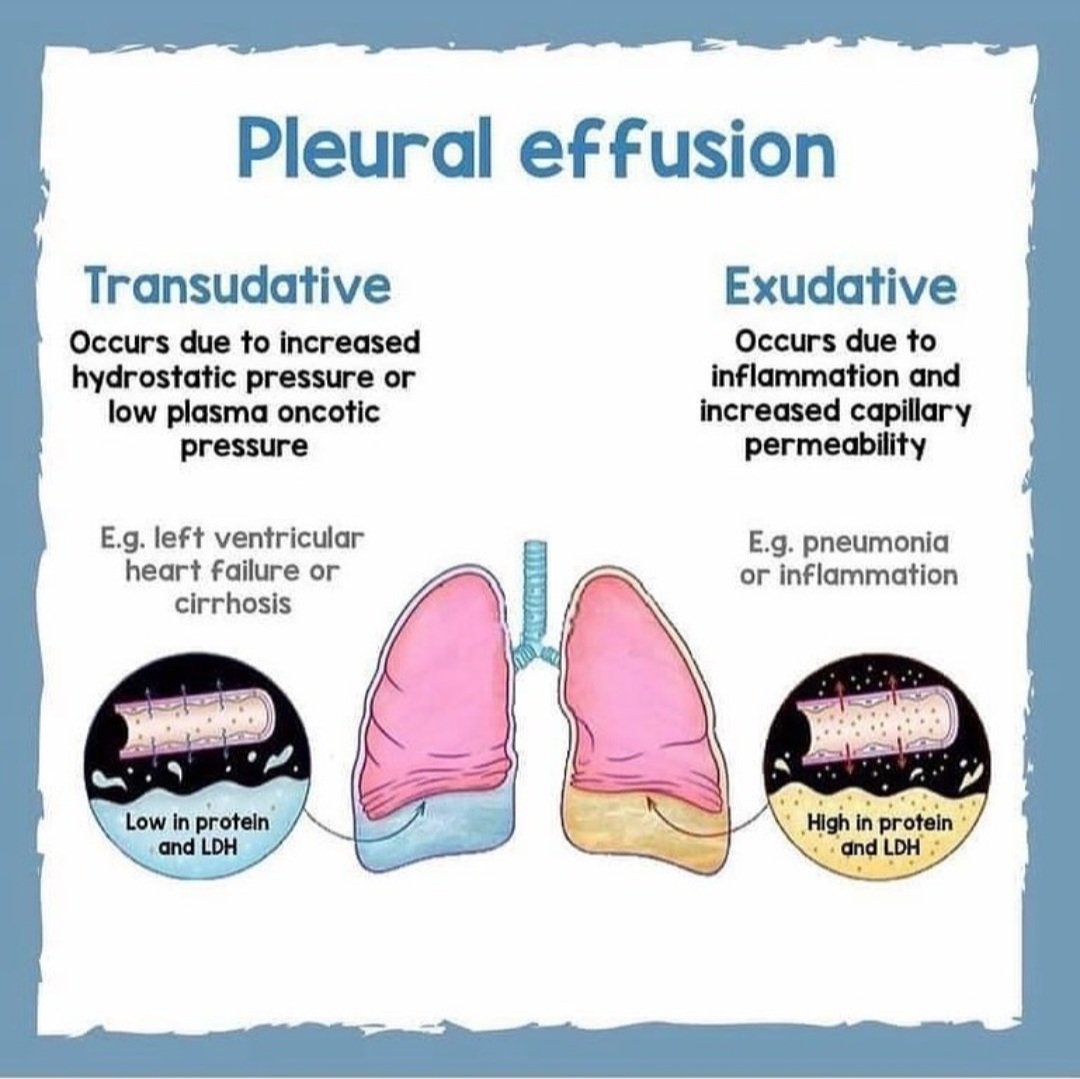 Characteristically, the acute inflammatory response involves production of exudates.
An exudate is an edema fluid with high protein concentration, which frequently, contains inflammatory cells.
A transudate is simply a non-inflammatory edema caused by cardiac, renal, under nutritional, & other disorders.
25
Effects of acute inflammation:
Beneficial effect
Harmful effect
Dilution of toxins
Protective antibodies
Fibrin formation
Plasma mediator systems provisions
Cell nutrition
Promotion of immunity
Tissue destruction
Swelling
Inappropriate response  hypersensitivity
26
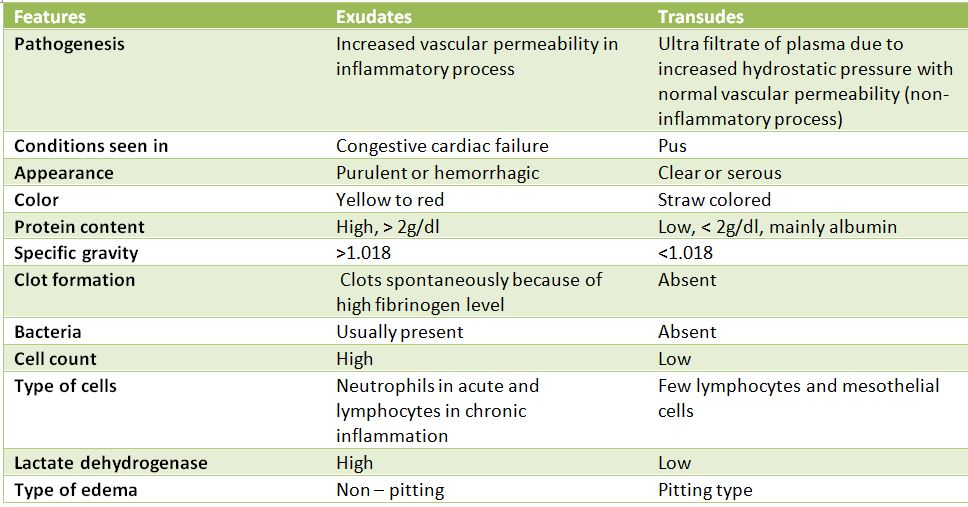 27
Outcomes of Acute Inflammation
Resolution of tissue structure and function with elimination of stimulus 
Tissue destruction and persistent inflammation
28
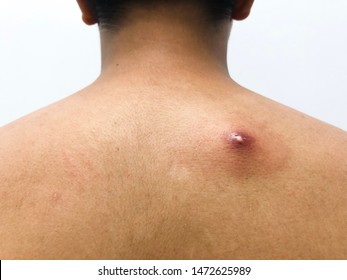 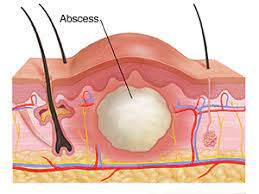 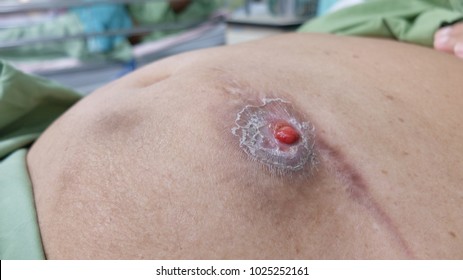 Abscess
Fistula
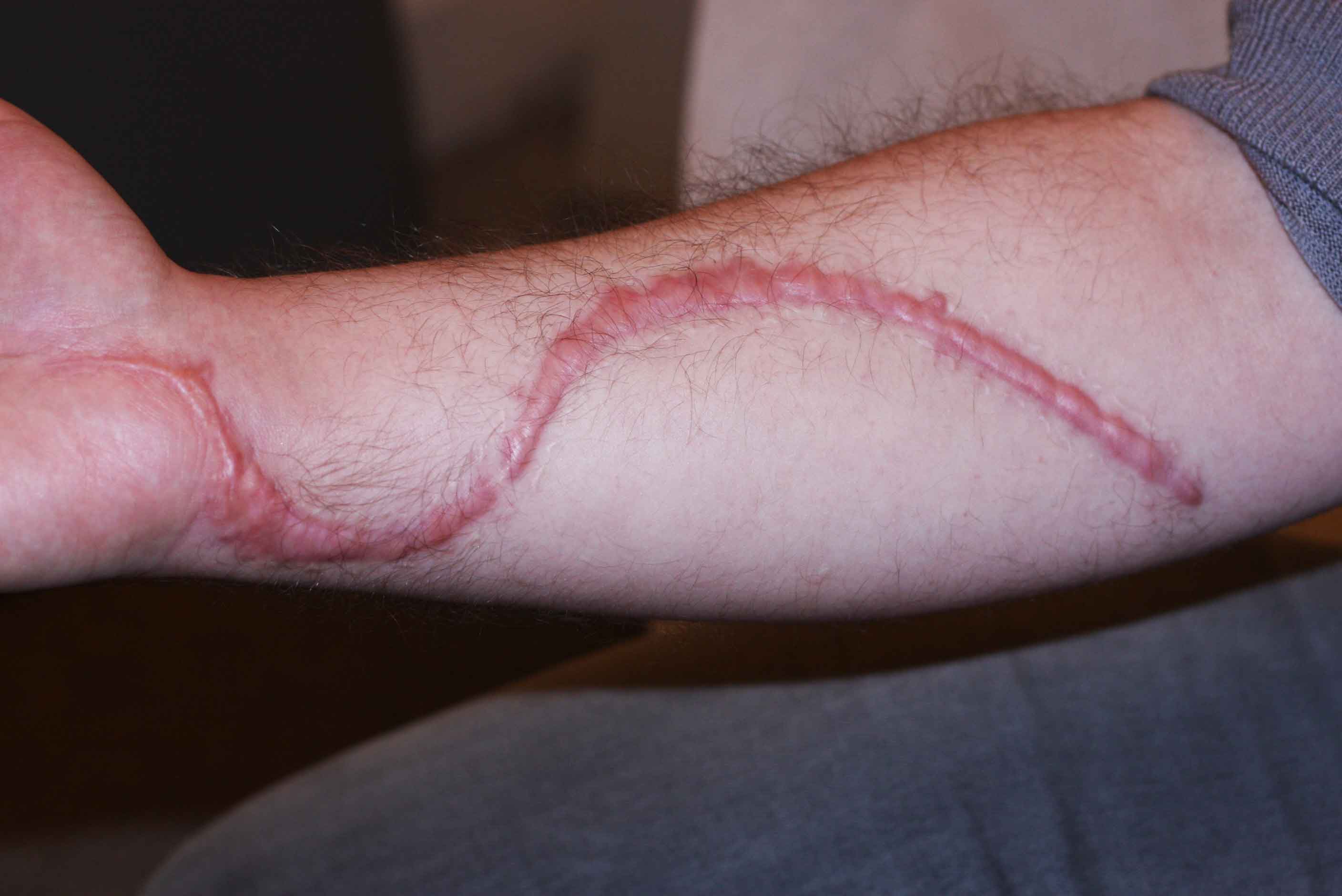 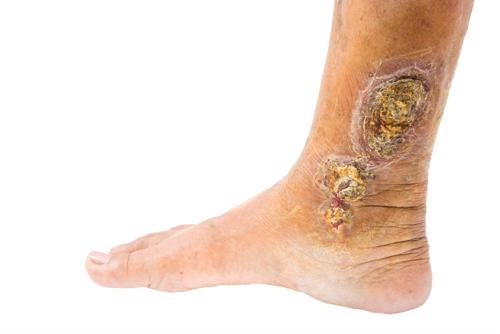 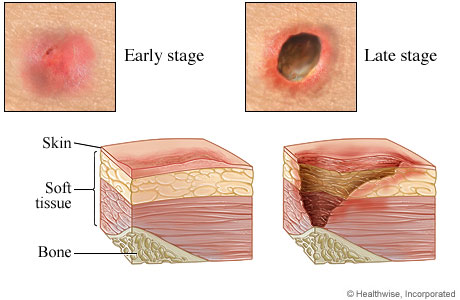 Scar
Ulcer
29
Chronic inflammation
Chronic inflammation can be defined as a prolonged inflammatory process (weeks or months) where an active inflammation, tissue destruction and attempts at repair are proceeding simultaneously.
30
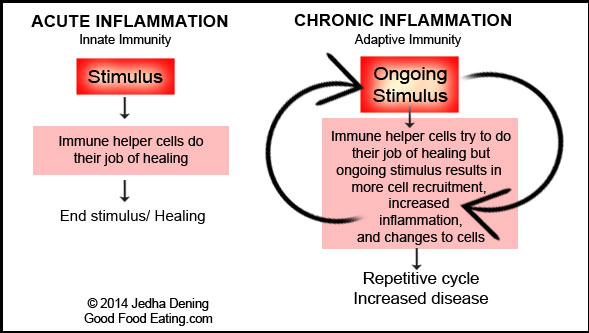 31
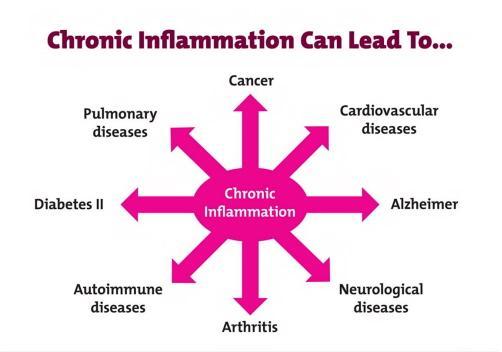 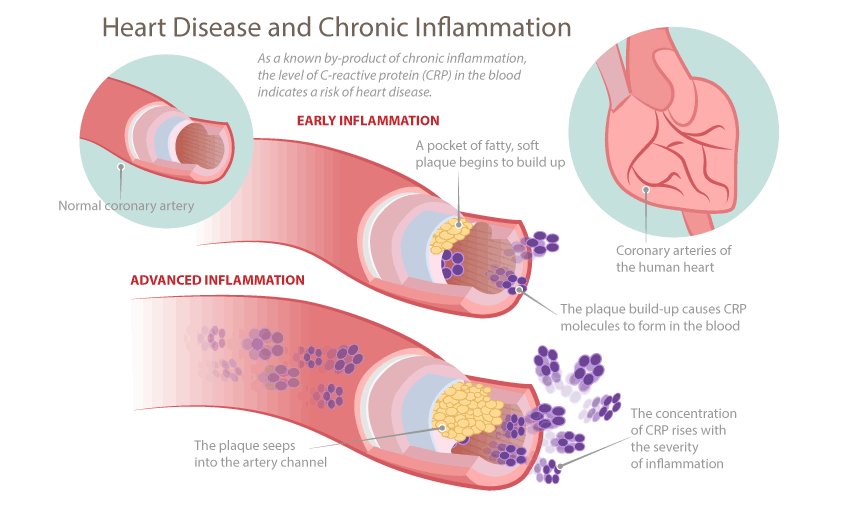 32
Causes of chronic inflammation
Persistent infections
Organisms usually of low toxicity that invoke delayed hypersensitivity reaction
M. tuberculosis and T. pallidum causes granulomatous reaction 
Prolonged exposure to potentially toxic agents
Exogenous agents include silica which causes silicosis
Endogenous causes include atherosclerosis caused by toxic plasma lipid components 
Progression from acute inflammation
Autoimmunity
Auto-antigens provoke self-perpetuating immune responses that cause chronic inflammatory diseases like RA, MS
Responses against common environmental substances cause chronic allergic diseases, such as bronchial asthma
33
Cells of chronic inflammation
Monocytes and Macrophages are the prima Dona (primary cells) in chronic inflammation. 
Macrophages arise from the common precursor cells in the bone marrow, which give rise to blood monocytes
Macrophages are scavenger cells of the body.
T-Lymphocytes are primarily involved in cellular immunity with lymphokine production, and they are the key regulator and effector cells of the immune system. 
B-lymphocytes and Plasma cells produce antibody directed either against persistent antigen in the inflammatory site or against altered tissue components. 
Mast cells and eosinophils appear predominantly in response to parasitic infestations & allergic reactions
34
SYSTEMIC EFFECTS OF INFLAMMATIONS
35
Thank you
36